苏教版数学  一年级上册
5以内的减法
肖  悦
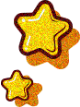 复习 回 顾
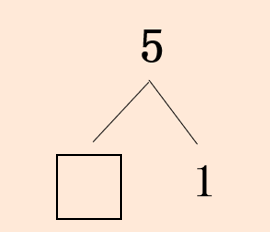 1、
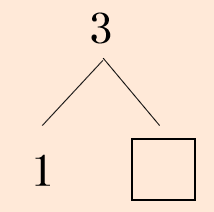 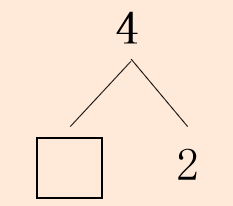 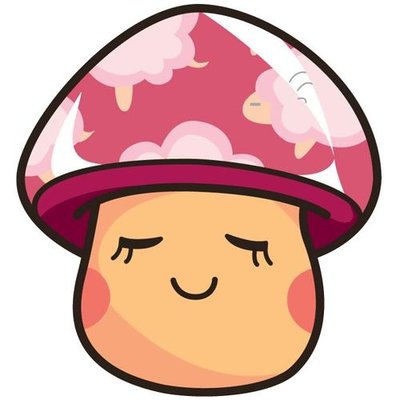 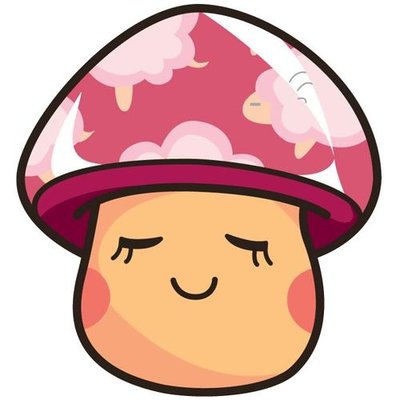 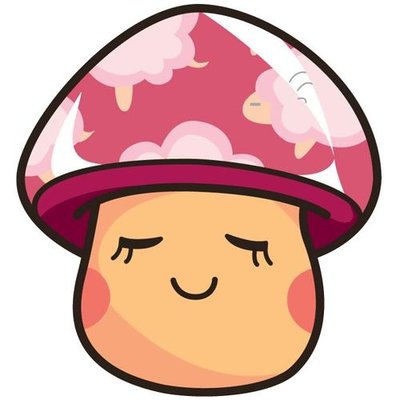 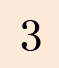 2
2
2
2、
1 + 1 =      2 + 3 =       4 + 1 =
2
5
5
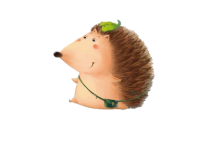 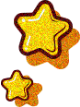 看图用三句话说一个小故事
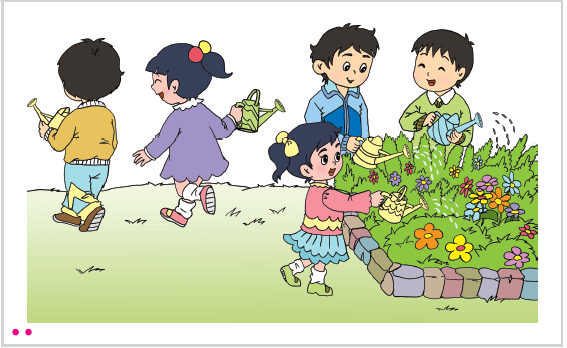 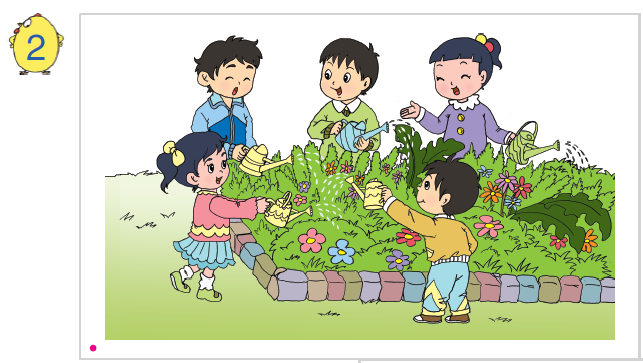 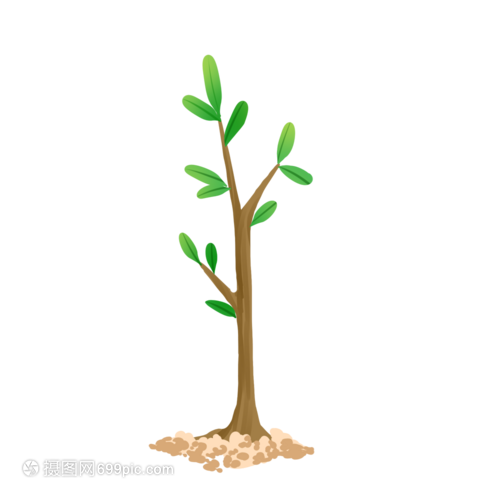 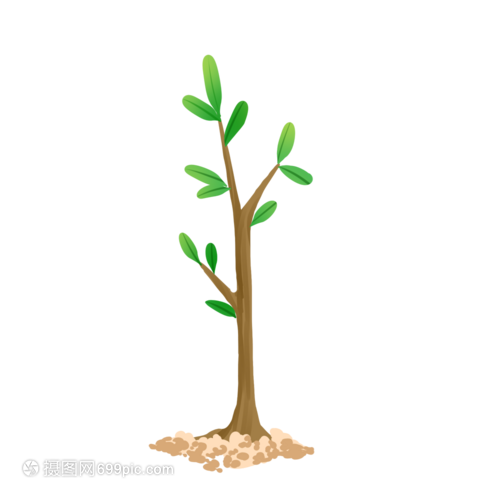 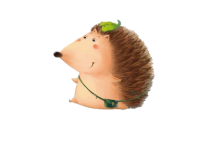 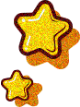 看图用三句话说一个小故事
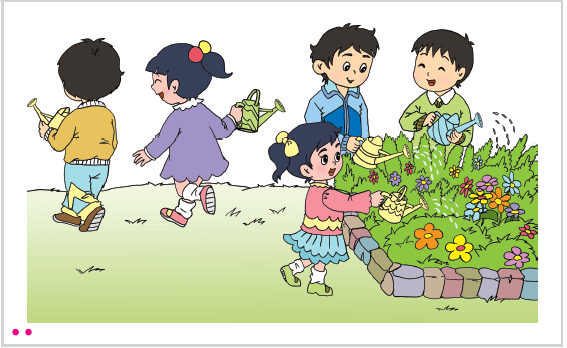 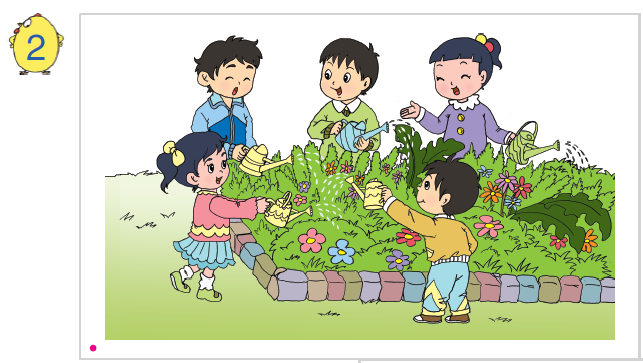 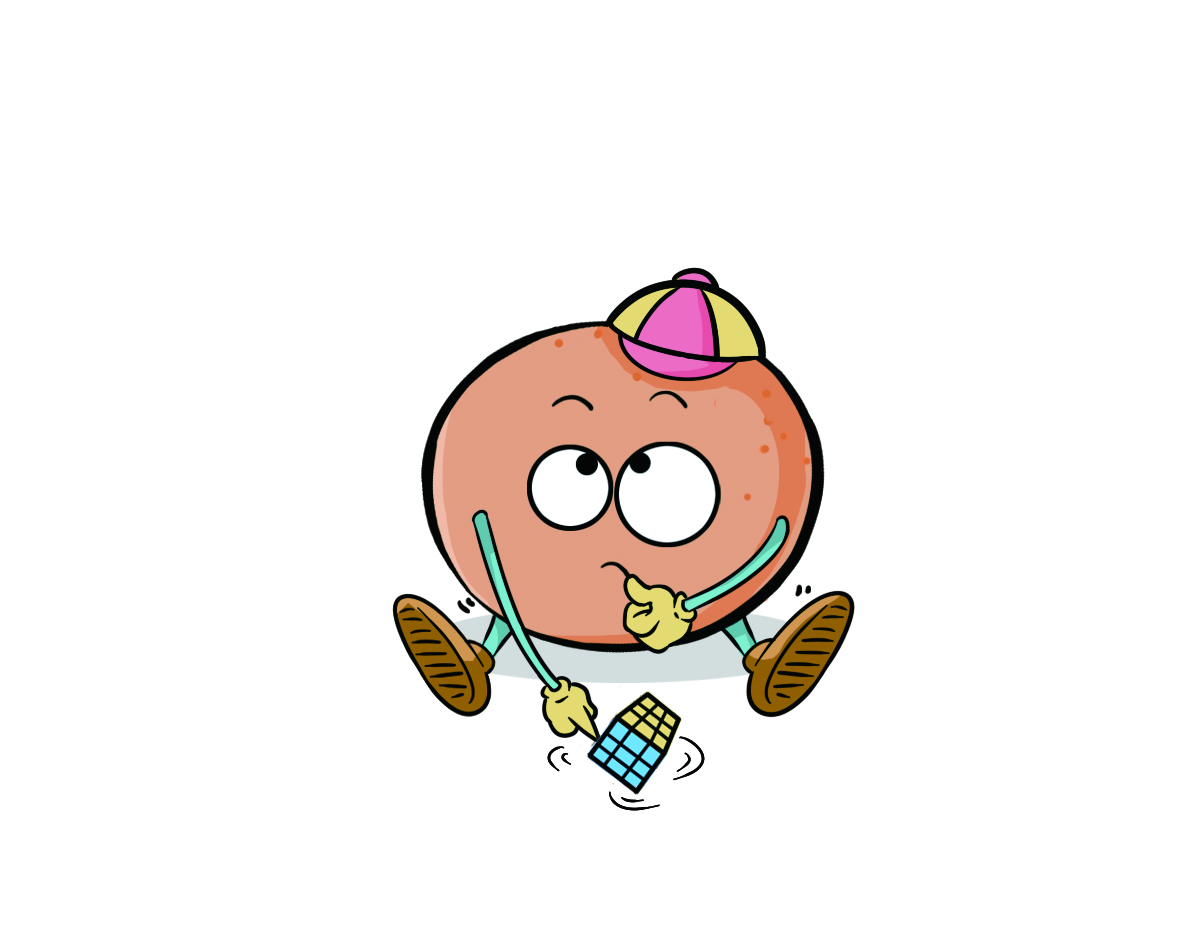 一共有5人，走了2人，还有3人。
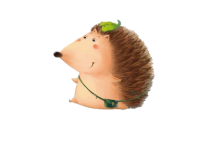 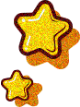 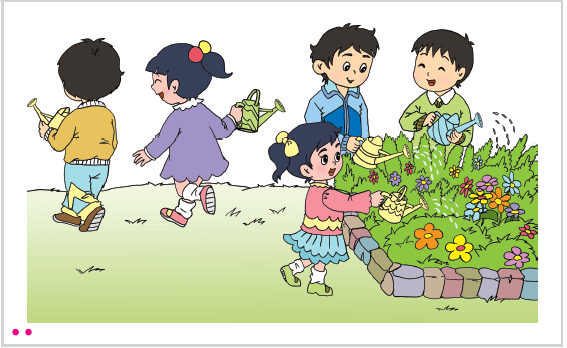 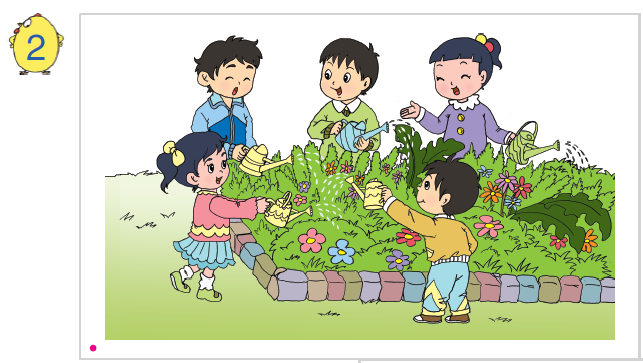 5 - 2 = 3
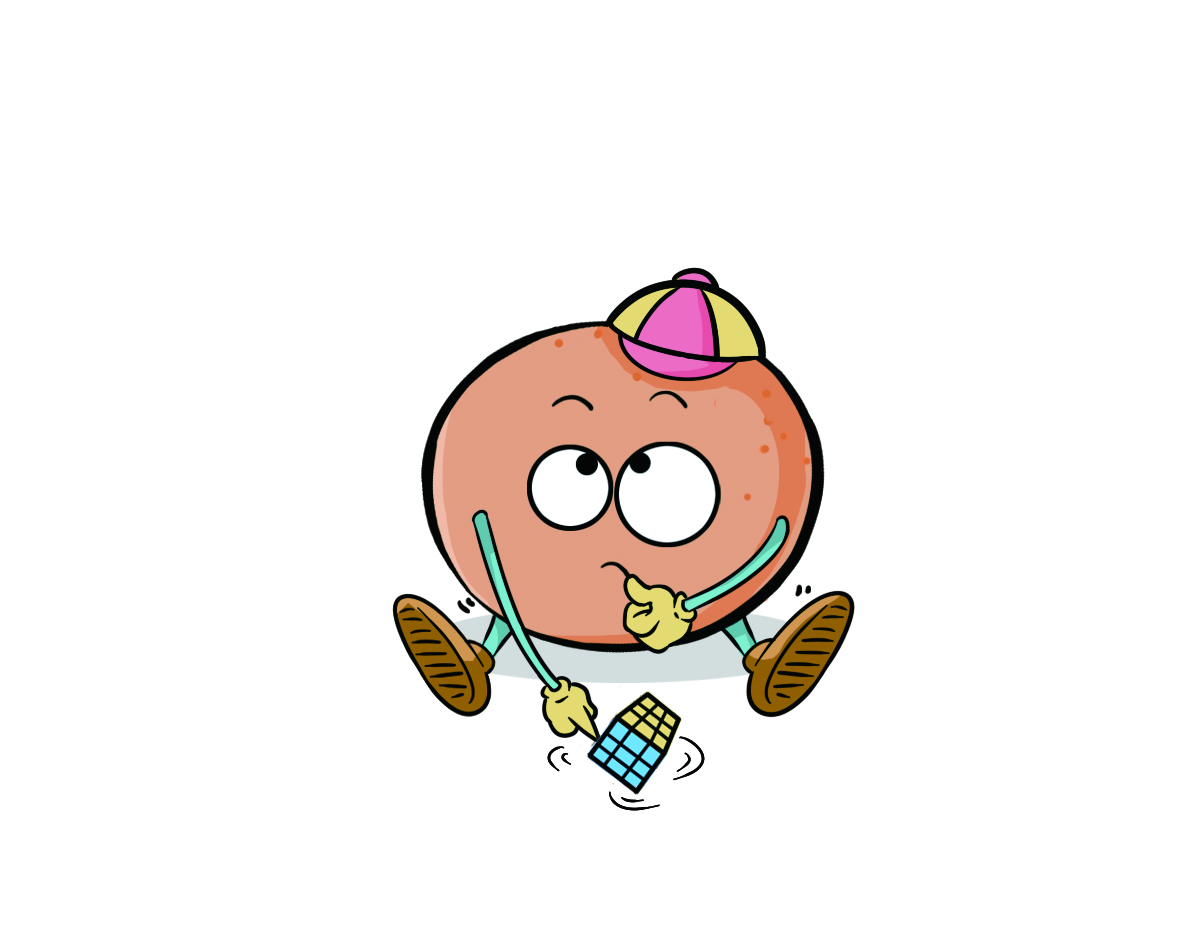 方法1：5可以分成2和3
方法2 :  2+3=5（想加算减）
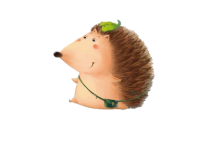 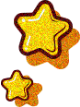 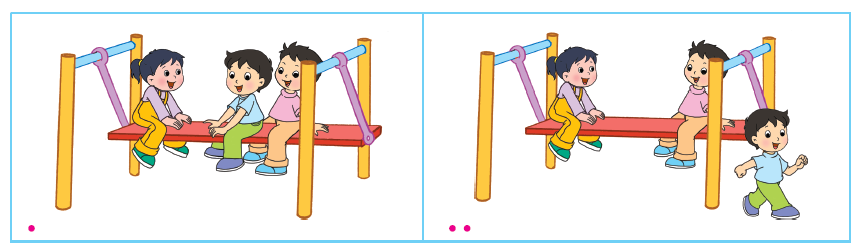 学习要求：
1、想一想：看图说一个3句话小故事。

2、写一写：写出对应的算式。

3、说一说：和同桌说一说你的想法。
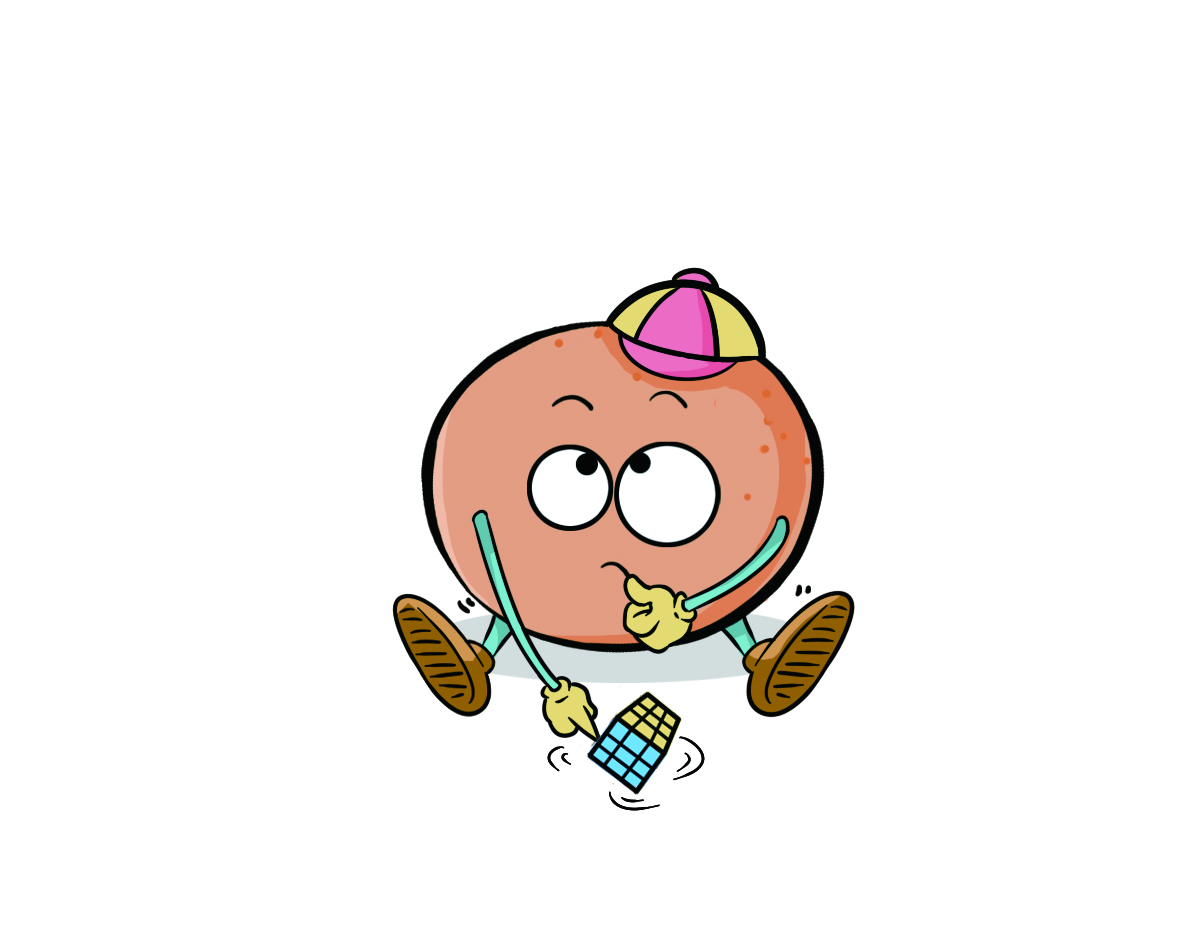 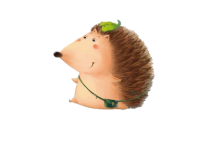 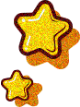 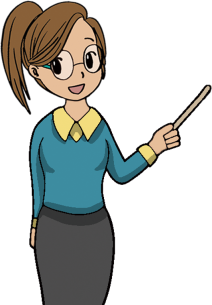 请你看图用三句话说一个小故事。
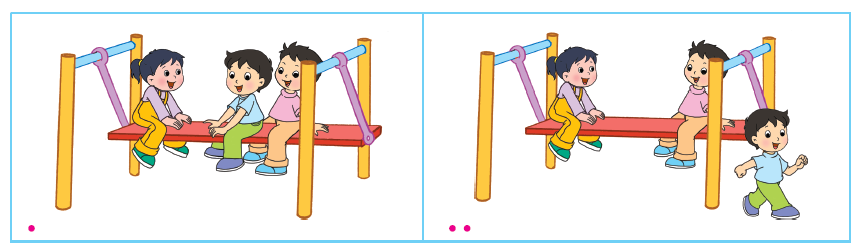 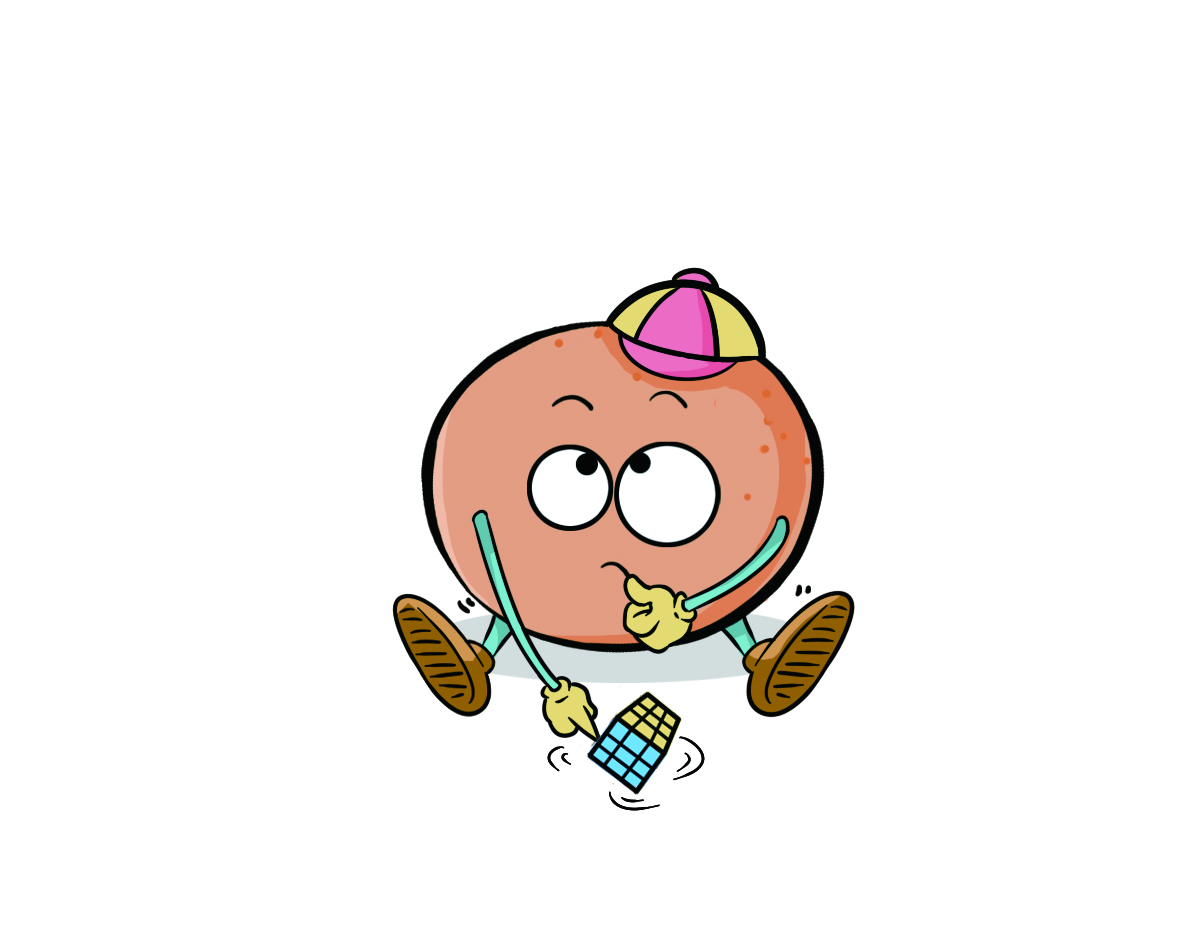 原来有3人，走了1人，还剩2人。
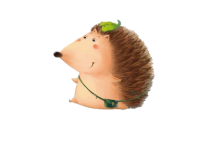 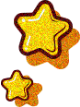 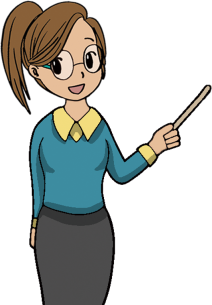 现在还剩几人？可以怎样列式计算？
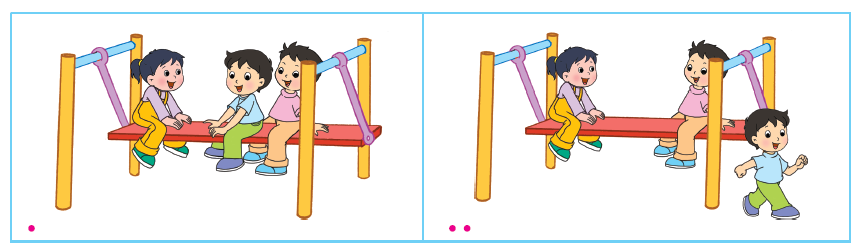 2
3 - 1 =
想：3可以分成1和（ 2 ）。
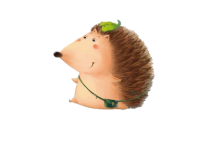 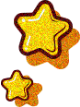 5 - 2 =3
3 - 1 =2
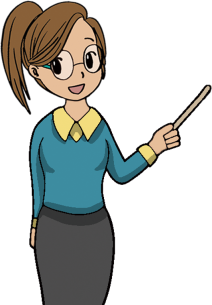 通过刚才的学习，我们知道了在计算减法的时候可以想一个数可以分成几和几的方法。
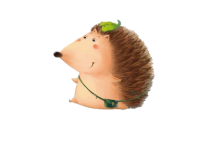 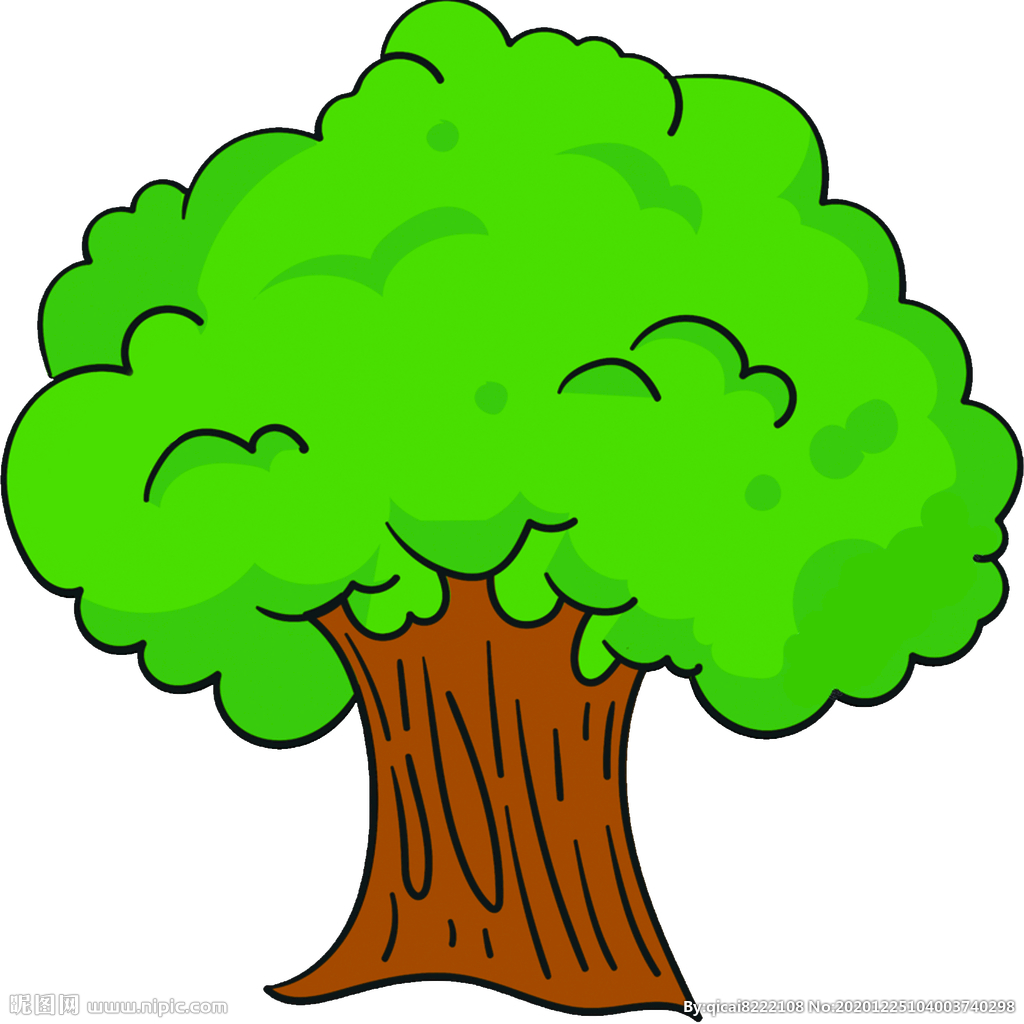 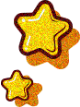 小朋友们你们好，

谢谢你们的精心照顾，

我长大啦！

我给你们准备了一些挑战，

完成挑战我就能结出大苹果。

你们想摘苹果吗？
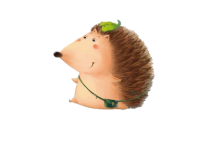 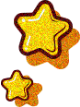 挑 战 一：苹果 5个
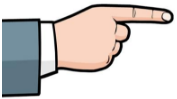 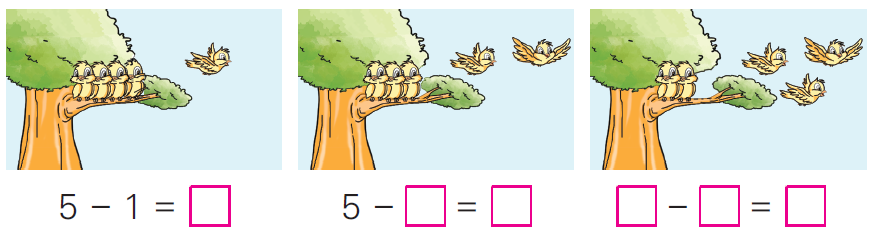 2
5
2
3
3
－     =
－     =
5
4
5 － 1 =
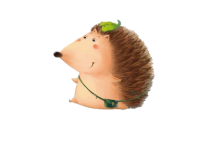 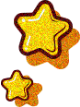 挑 战 二：
苹果5个
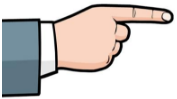 快 速 回 答
你 准 备 好 了 吗？
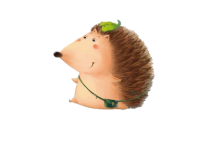 课堂小结
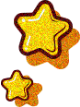 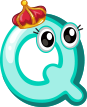 ——减法
这节课我们一起学习了新知识
过程是：从看图说三句话小故事
        
              列出算式

             图形来表示

              练习巩固
方法是：一个数可以分成几和几。
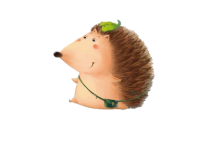 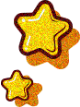 描一描、填一填：
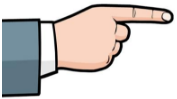 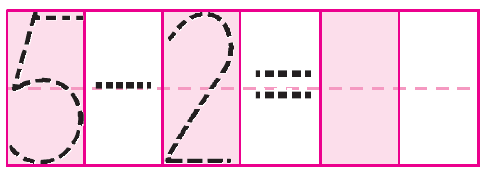 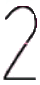 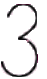 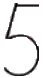 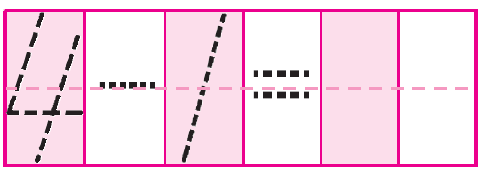 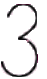 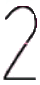 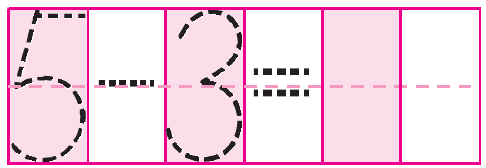 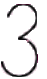 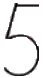 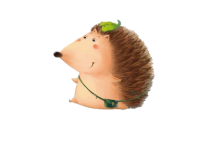